Misstatement Risk (and internal controls)
Advanced Cases in Assurance Services (ACCTG 521)
Class 5 | MPAcc class of 2025
Agenda
Review
Overview
Internal Controls Testing and Governance
Labs
Transaction Analysis
Market response to restating firm
Average abnormal returns below negative 9% 



Why might investors perceive a restatement as bad news?
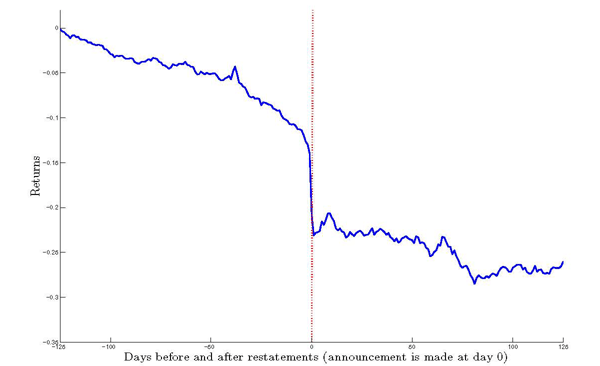 Disclosure requirements
Annual report
Required
Section 404b
Section 404a
Section 302
Management
Disclosure
Management
Document and Test
Auditor Opinion
Material Weaknesses and Financial Reporting Quality
Are Material Weaknesses Correlated with Restatements?
Internal control weaknesses predict restatements
Why doesn’t substantive testing fix this?
It does, sometimes. When the material weaknesses are account specific, they do NOT have more restatements (i.e., substantive testing works) 
BUT when the problem is more general (e.g., segregation of duties, IT weaknesses), it is hard to know where to apply additional substantive testing. (Ge et al. 2007)
Agenda
Review
Overview
Internal Controls Testing and Governance
Labs
Transaction Analysis
Overview
[Speaker Notes: We will establish the importance of the analytical mindset using the model developed for the MPAcc, but can easily be applied to any career path.]
Transaction analytics
Today we will start analyzing transaction data:
Central to both the external audit function and internal audit function.
Transaction analysis can also be used by management to assess operational decisions.
Transaction analytics
External auditors provide opinions a company’s financial statements are presented fairly, in all material respects, in accordance with financial reporting framework (such as GAAP).
External auditors can also provide advisory services to help the company become more financially secure/agile, among other areas.
Internal auditors ensure that company policies and procedures are followed and that the company is financially efficient.
Transaction analytics
Internal auditors ensure that company policies and procedures are followed and that the company is financially efficient.
Why is transaction analysis important?
[Speaker Notes: We will establish the importance of the analytical mindset using the model developed for the MPAcc, but can easily be applied to any career path.]
Effective Financial Reporting Governance
Independent Auditor
Board
Management
Audit Committee
National Office
Engagement Teams
Chief Financial Officer
Chief Accounting Officer
Internal Audit
Technology and Systems
Rule- and Standard-Setters:
SEC, Exchanges, PCAOB, FASB, IASB, COSO, IIA
Sound Financial Reporting
[Speaker Notes: Bob – Course Overview (3 legged stool)
Christina – Refer to Syllabus and go into depth on professionalism piece
See if class has any questions on syllabus]
Management
Audit
Management Control
Enterprise Risk Management
Internal Audit
Legal & Privacy
Physical Security
The Business / Operations
Third Party Risk Management
Cybersecurity
Business Continuity Management
Compliance
Why is transaction analysis important?
Better financial reporting governance leads to better quality financial reporting.
One potential avenue is from detecting and preventing fraud.
Transaction analytics for fraud prevention and detection is seen as a major step towards efficiently reducing fraud.
Agenda
Review
Overview
Internal Controls Testing and Governance
Labs
Transaction Analysis
Transaction Analysis: Pcard
Conclusion
Better financial reporting governance leads to better quality financial reporting.
One potential avenue is from detecting and preventing fraud.
Transaction analytics for fraud prevention and detection is seen as a major step towards efficiently reducing fraud.
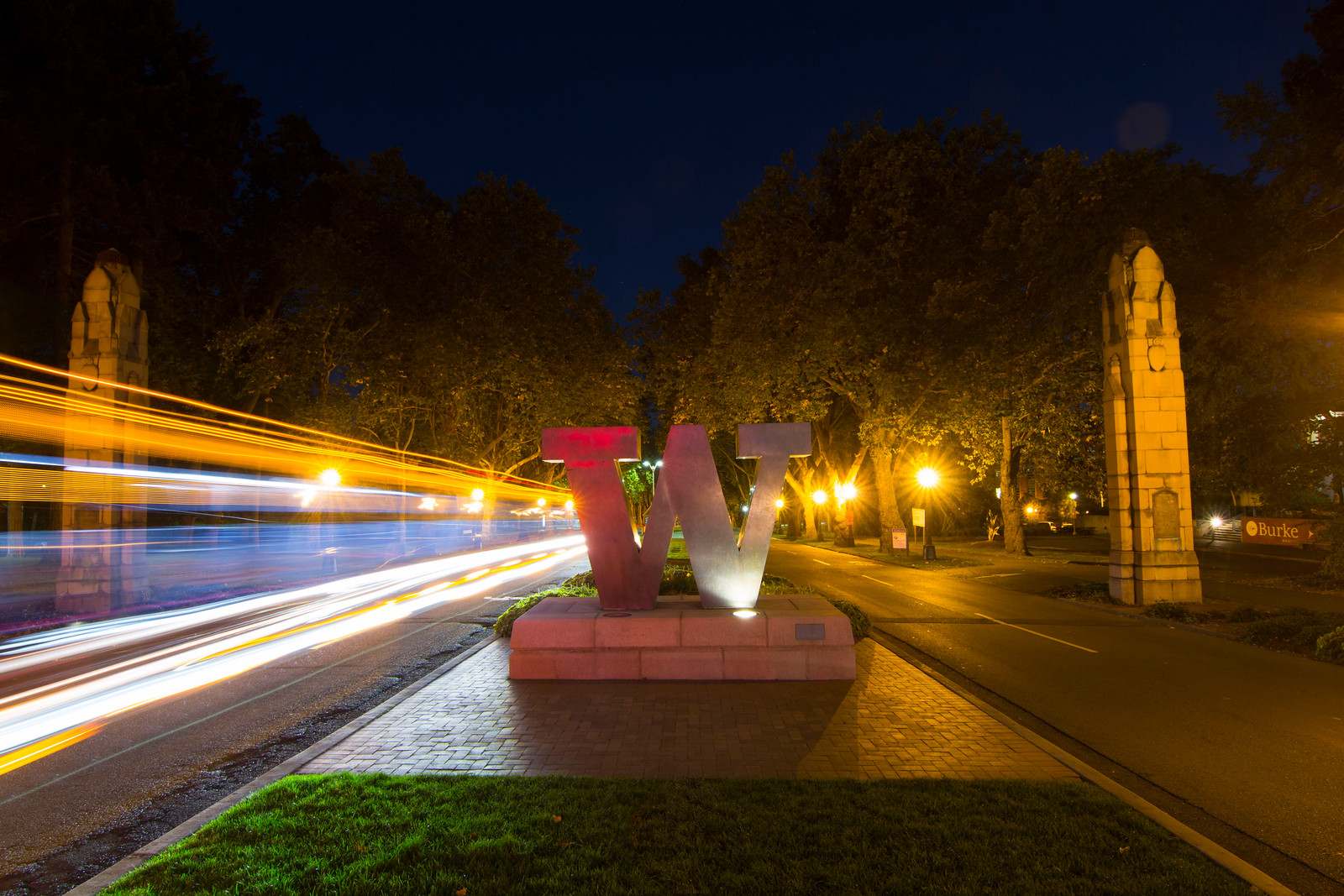 Thank you!